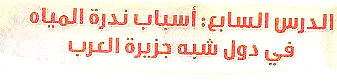 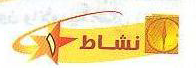 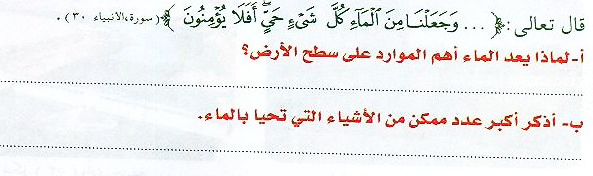 لأن الماء ضروري لحياة جميع الكائنات 
 ولا حياة بدون ماء
الانسان  - الحيوان  - النبات
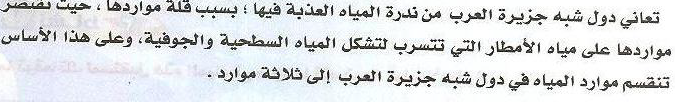 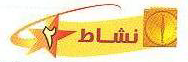 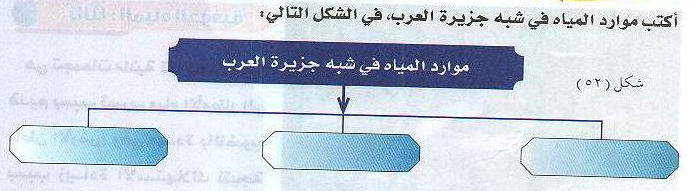 مياه الامطار
المياه الجوفية
المياه السطحية
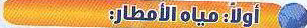 تعد الامطار مورد رئيسي 
للمياه السطحية  والجوفية 
لكنها قليلة غير منتظمة
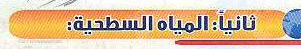 هي تجمعات مائية تكونت 
بسبب الأمطار ومنها الآبار والعيون والأودية
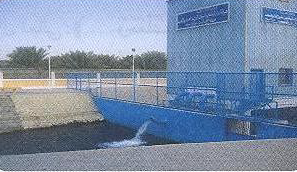 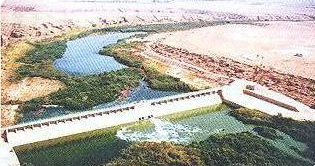 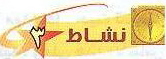 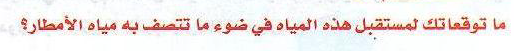 ستقل المياه وذلك بسبب ندرة الامطار وعدم انتظام سقوطها والاستخدام السيئ للمياه
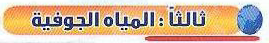 هي تجمعات مائية 
تكونت منذ زمن قديم 
بسبب تسرب مياه 
الامطار الى باطن 
     الارض
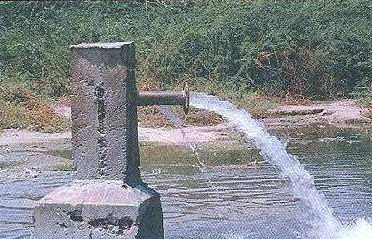 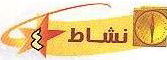 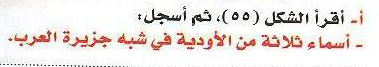 وادي الرمة  - وادي فاطمة  - وادي حنيفة
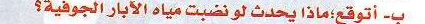 يزيد الضغط على المياه المحلاة
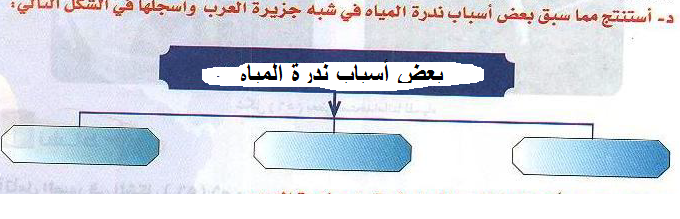 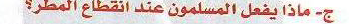 كثرة السكان
المناخ الصحراوي
قلة الامطار
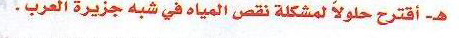 الاستخدام السليم  - البحث عن موارد اخرى